16/2018
Honda CRF 1000 Africa Twin Mod. 2018
Honda CRF 1000 Africa Twin Adventure Sport Mod. 2018
Honda CRF 1000 Africa Twin Mod. 18
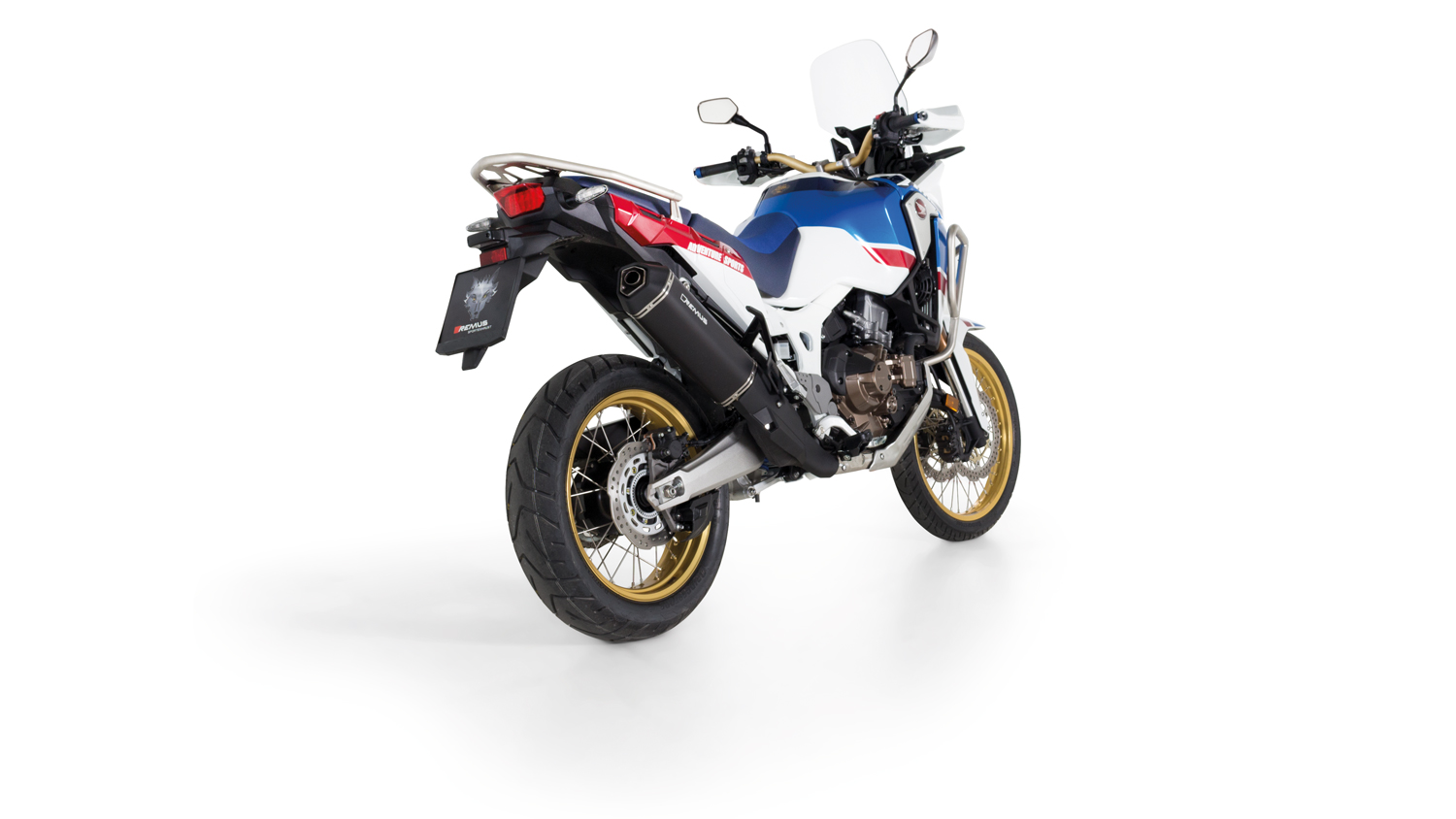 OKAMI Edelstahl schwarz / Stainless steel black
Honda CRF 1000 Africa Twin Mod. 18
OKAMI Titan / Titanium
OKAMI Edelstahl / Stainless steel
Honda CRF 1000 Africa Twin Mod. 18
Komplettanlage / complete system  KEINE (EG) GENEHMIGUNG/ NO (EC) APPROVAL
Honda CRF 1000 Africa Twin Mod. 18
FACTORY FACTS:

+ 3,0 HP

+ 3,5 Nm 

- 0,9  kg
Leistungsdiagramm / Dyno chart – Slip on EG/ABE/EEC
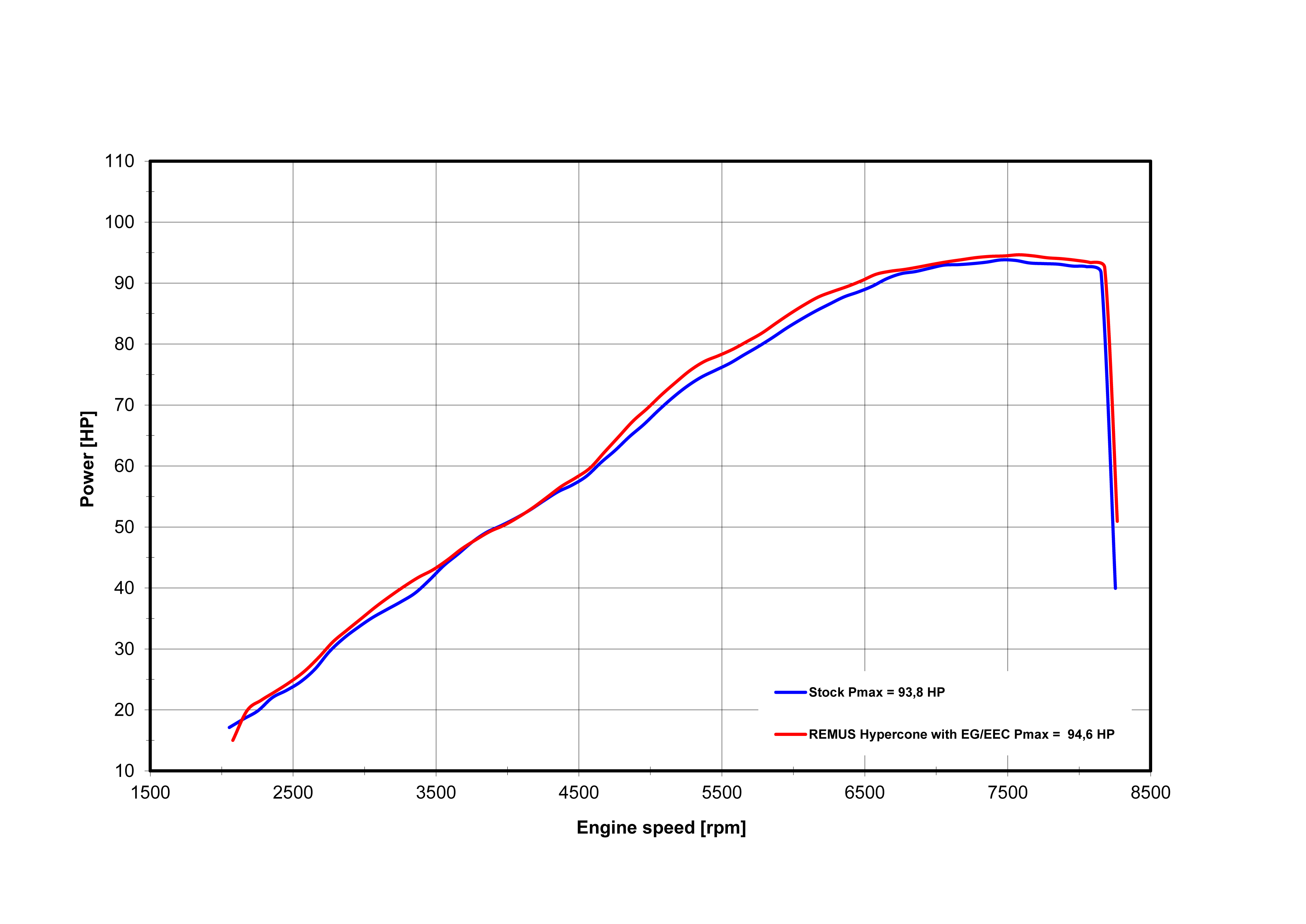 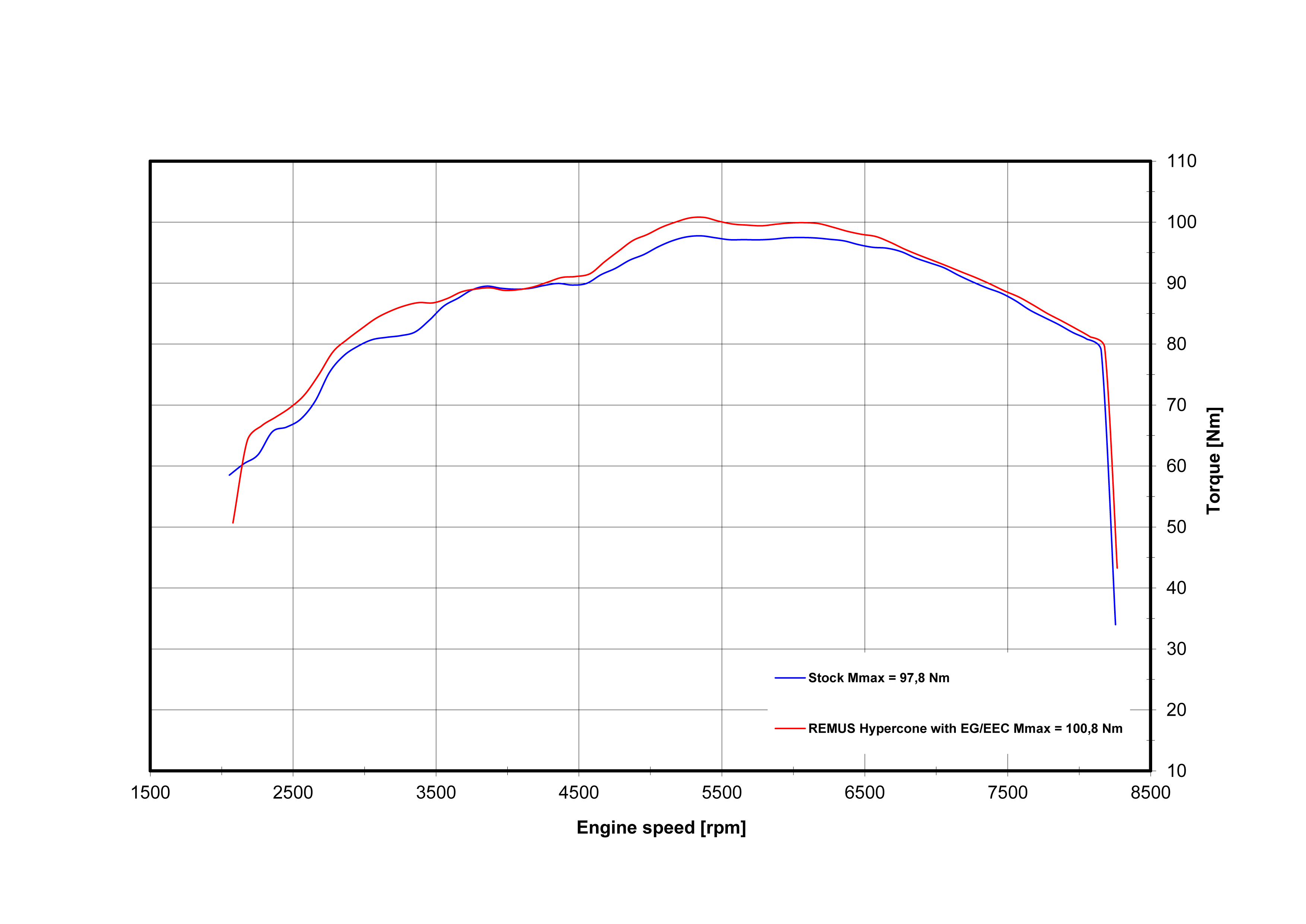 Honda CRF 1000 Africa Twin Mod. 18
FACTORY FACTS:

+ 4,5 HP

+ 5,4 Nm 

- 0,9  kg
Leistungsdiagramm / Dyno chart – Slip on KEINE (EG) GENEHMIGUNG/ NO (EC) APPROVAL
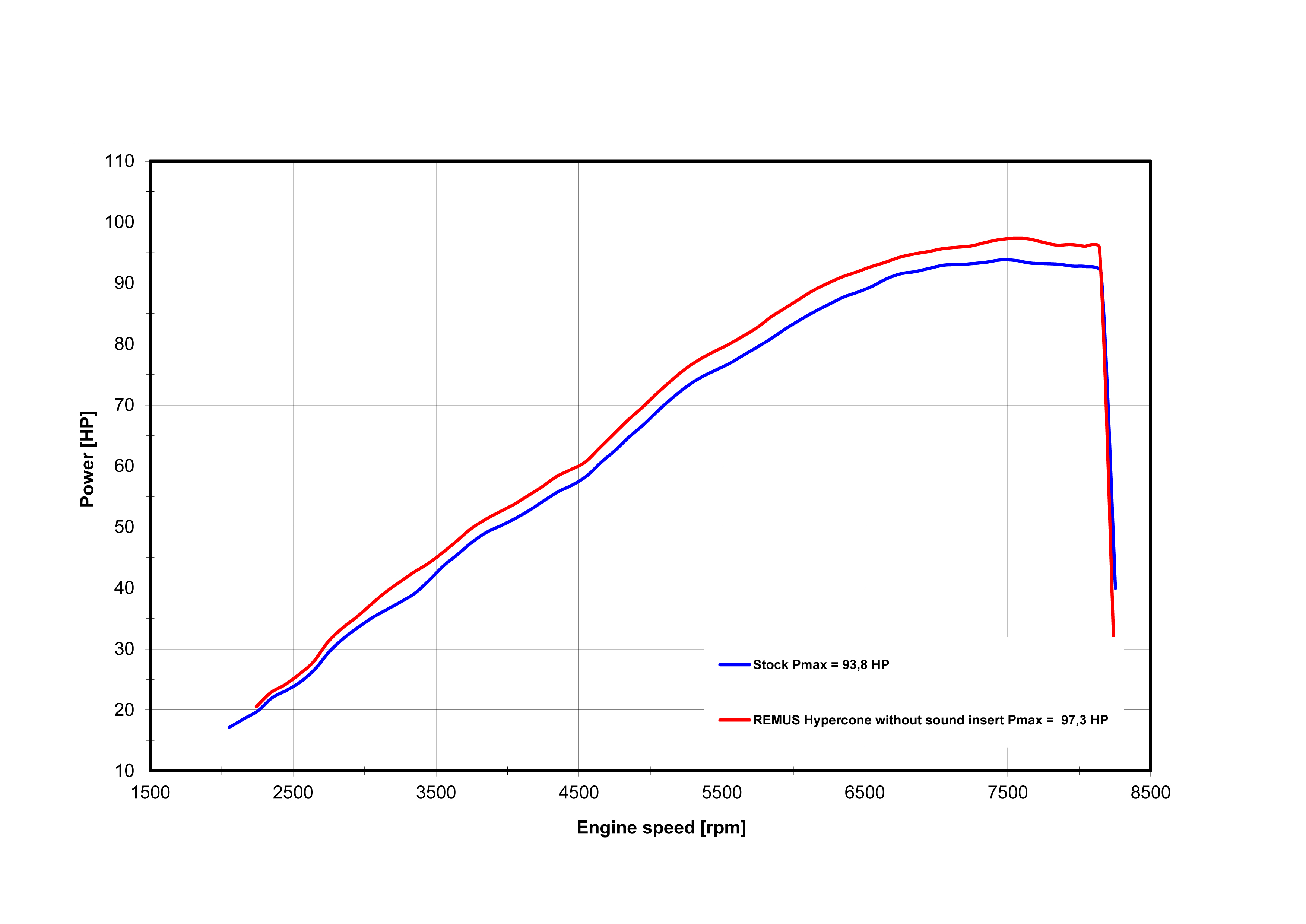 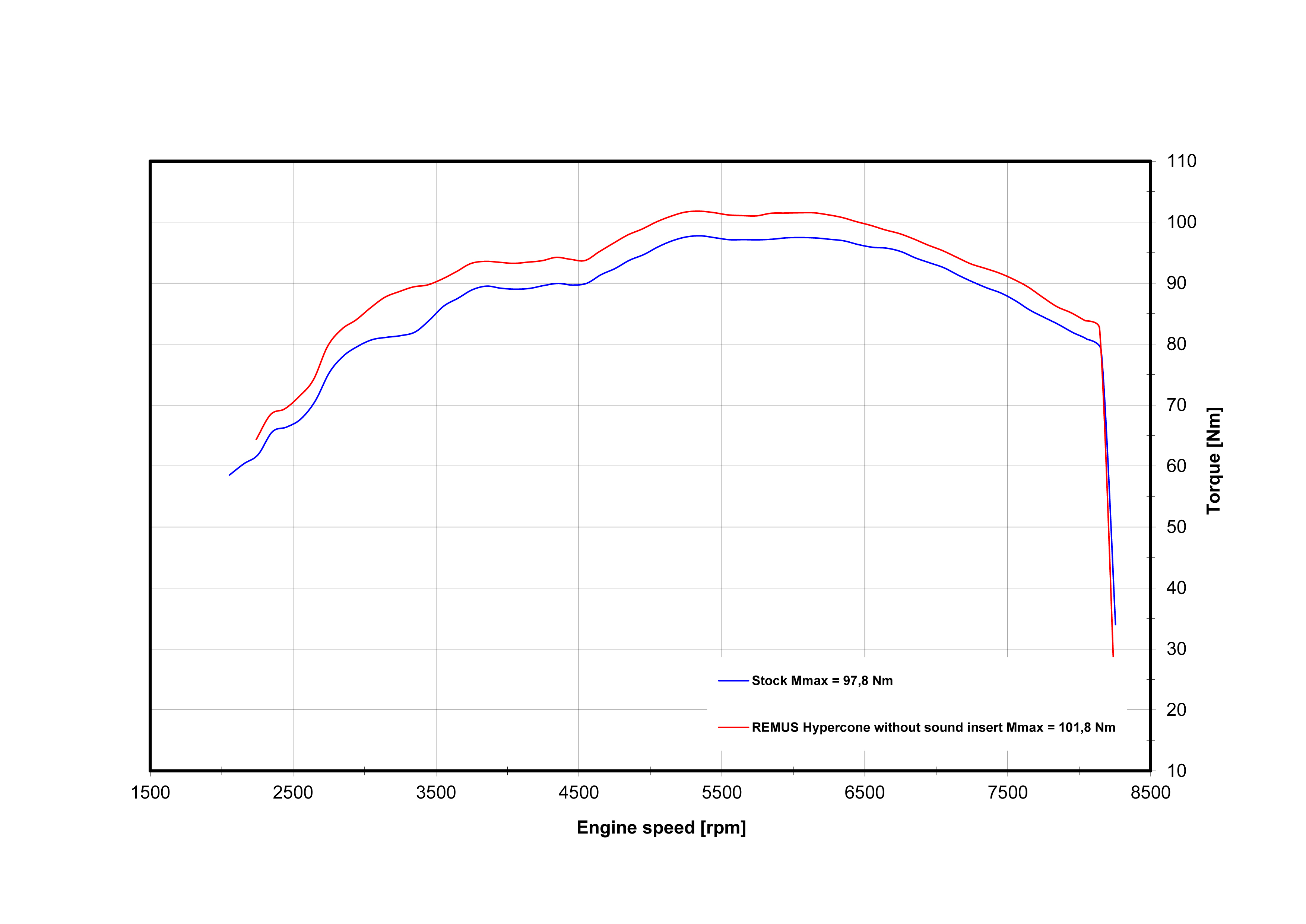 Honda CRF 1000 Africa Twin Mod. 18
Artikelnummern im Detail / Part numbers in detail
Honda CRF 1000 Africa Twin Mod. 18
Set Artikelnummern / Set part numbers